50th Safety Day/Week Celebration at APRL Kawai
safety Oath
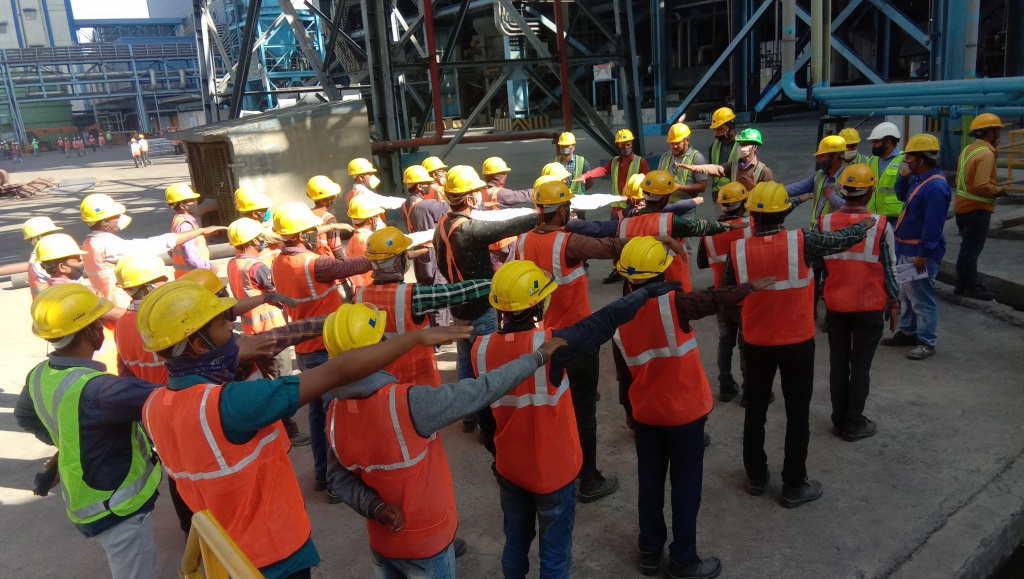 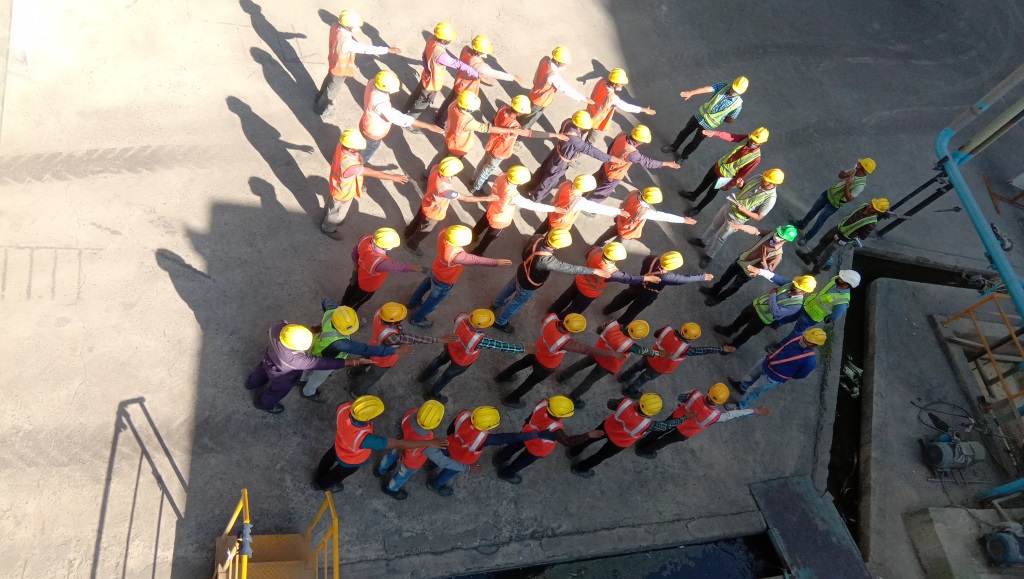 On Job Training
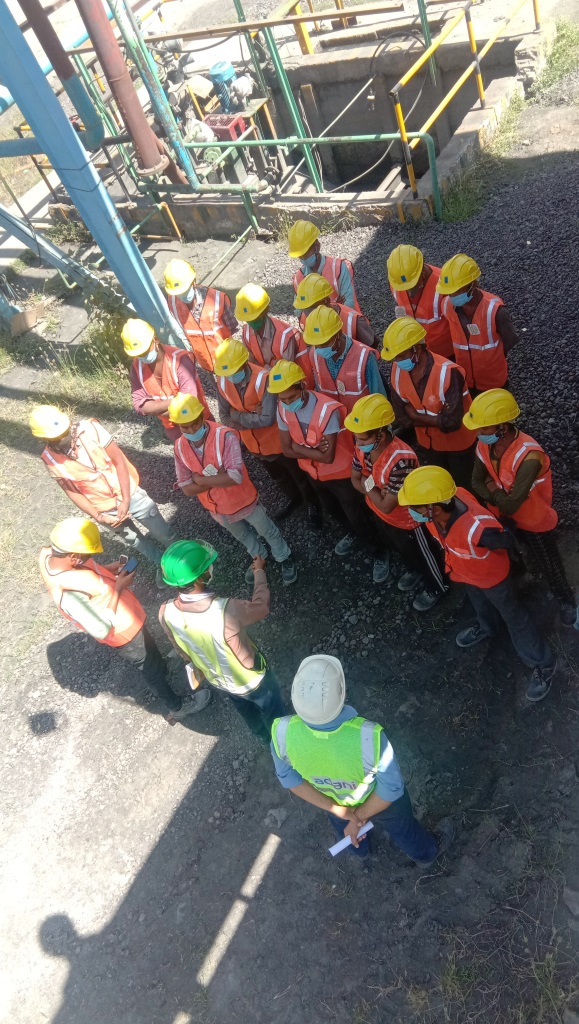 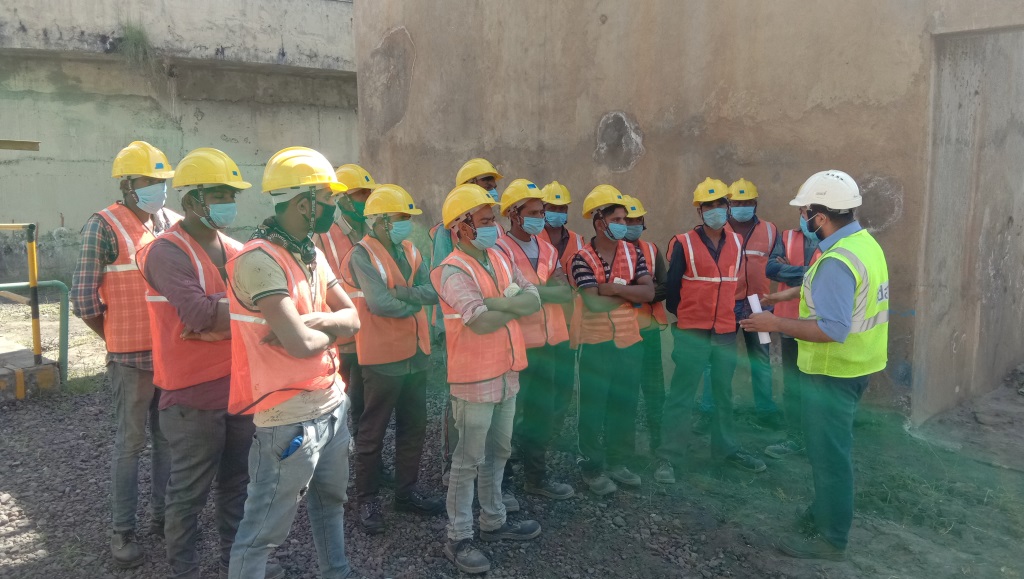 Quiz Competition
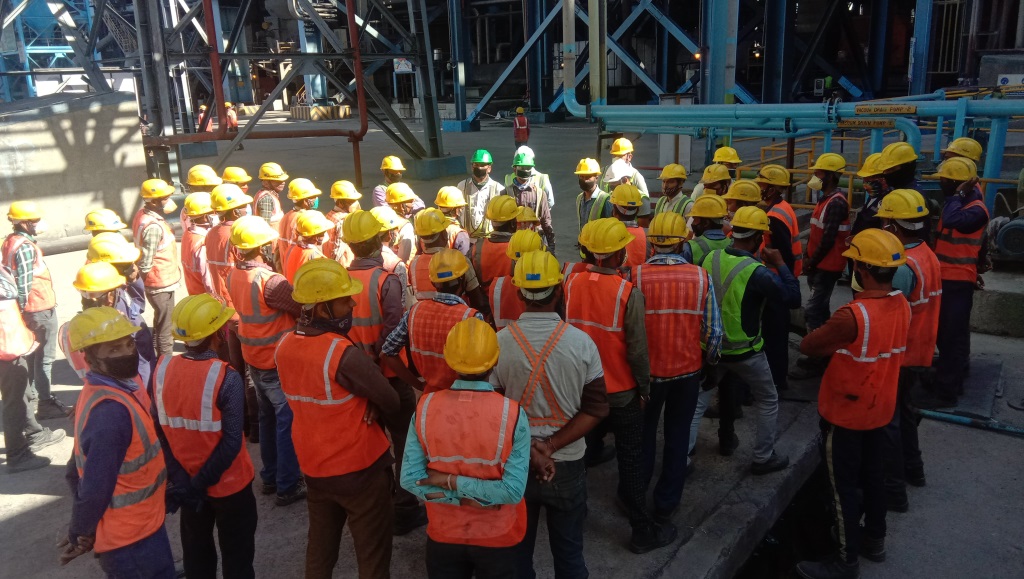 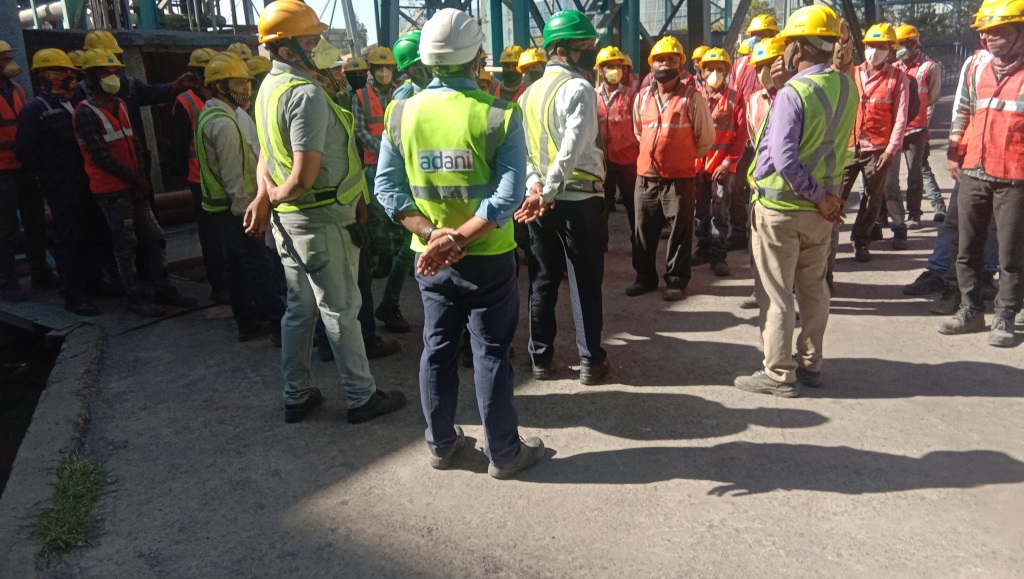 On  Job Training
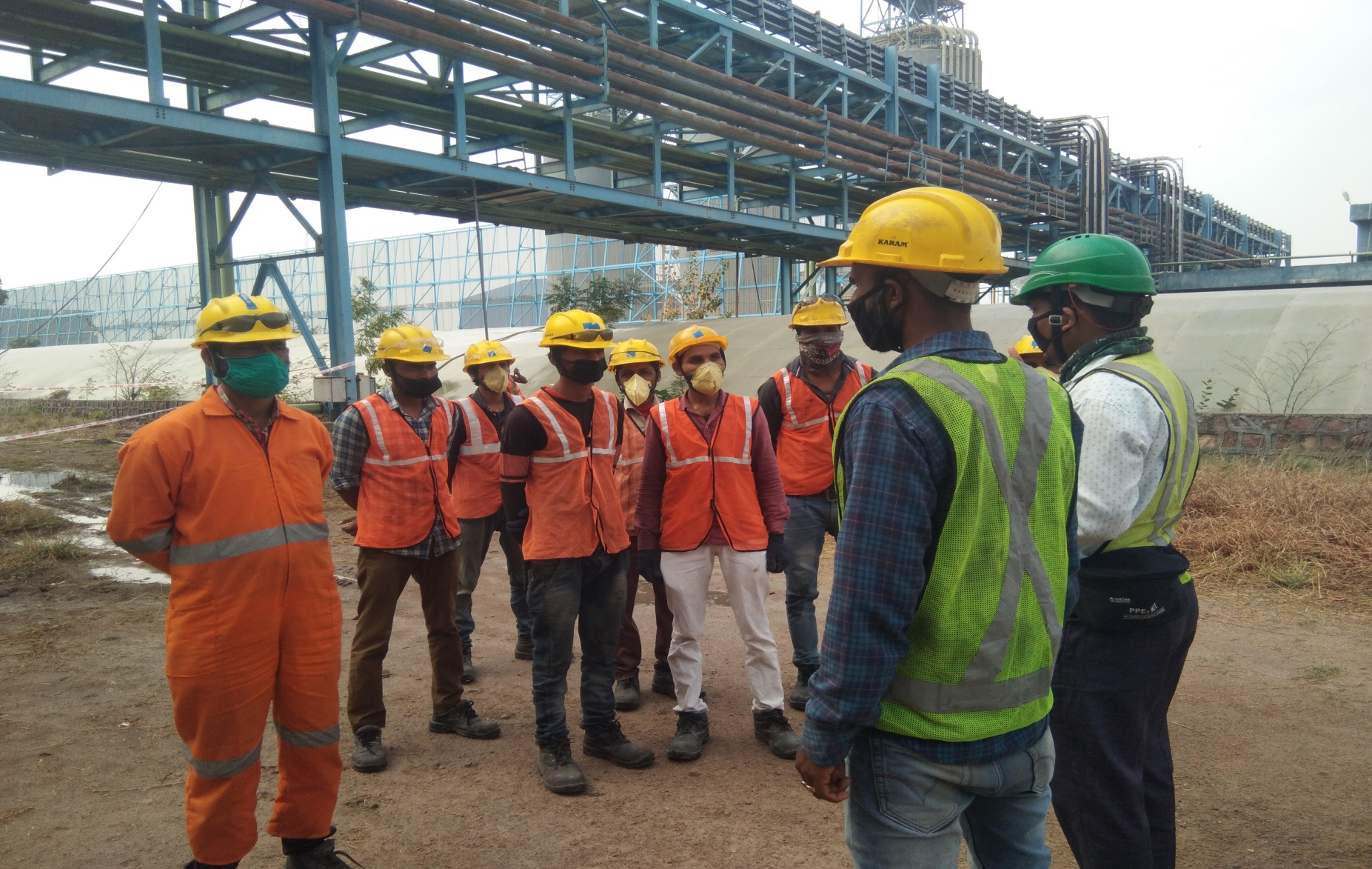 On  Job Training
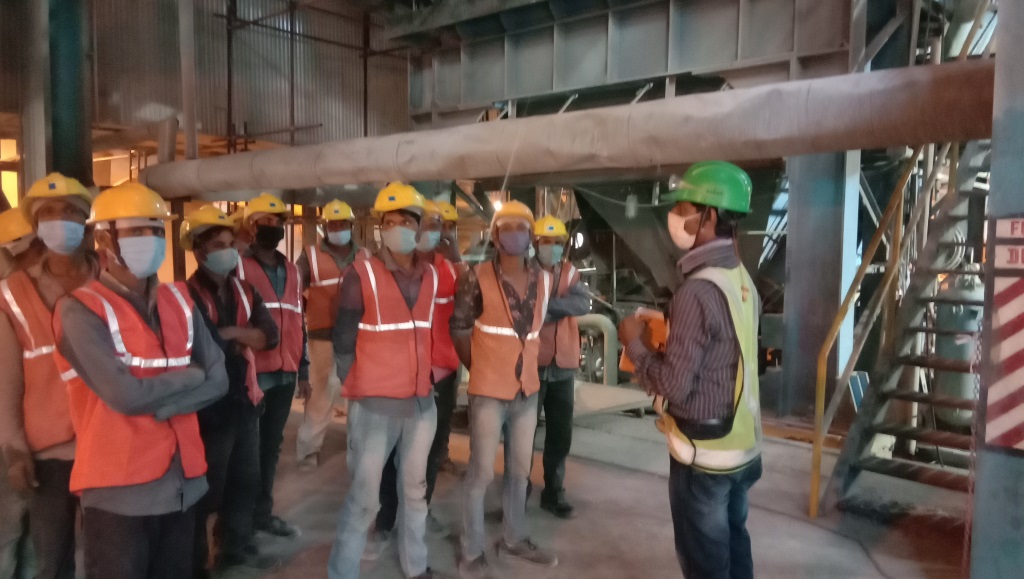 Safety poster
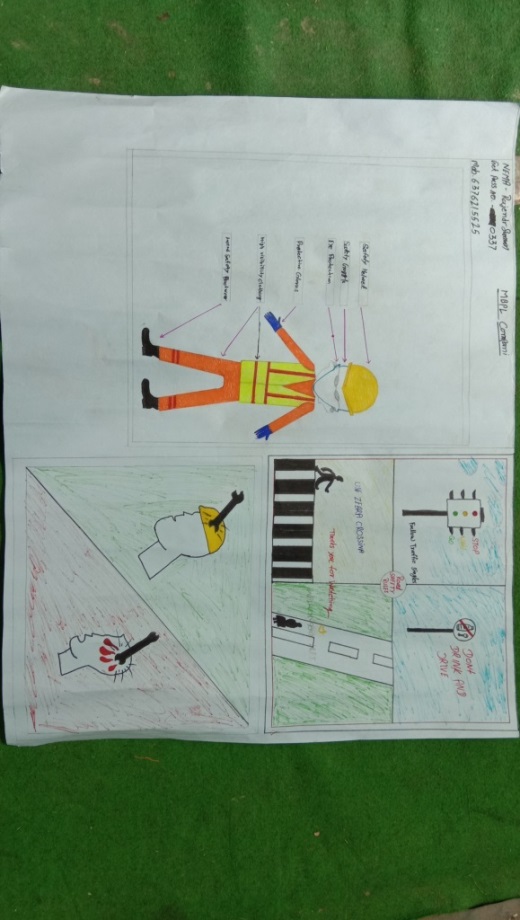 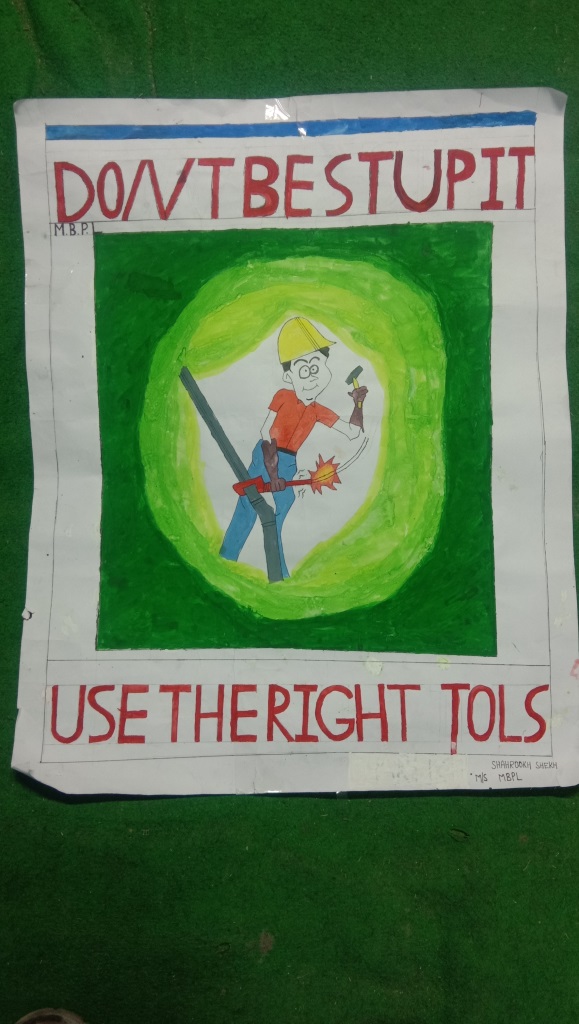 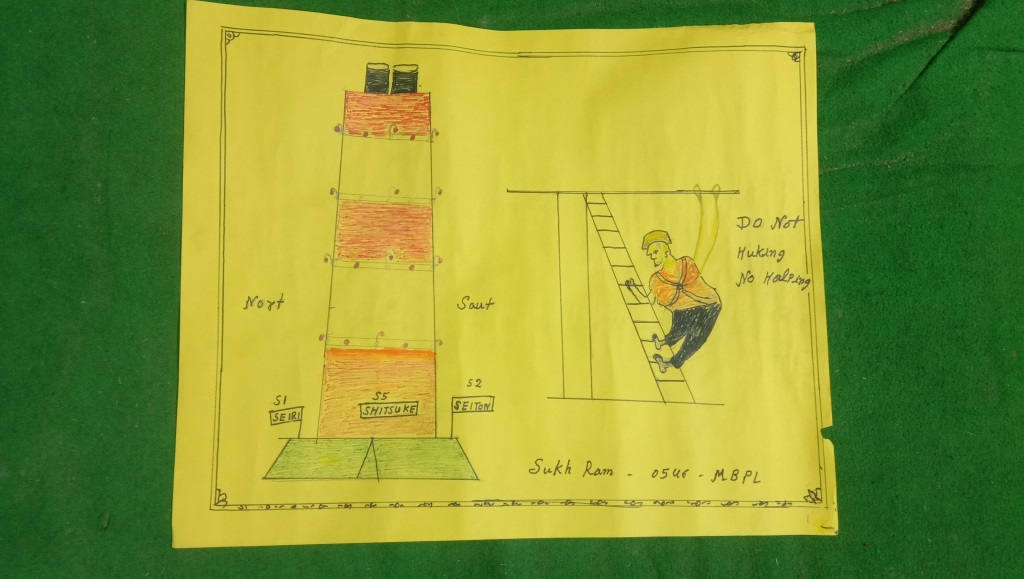 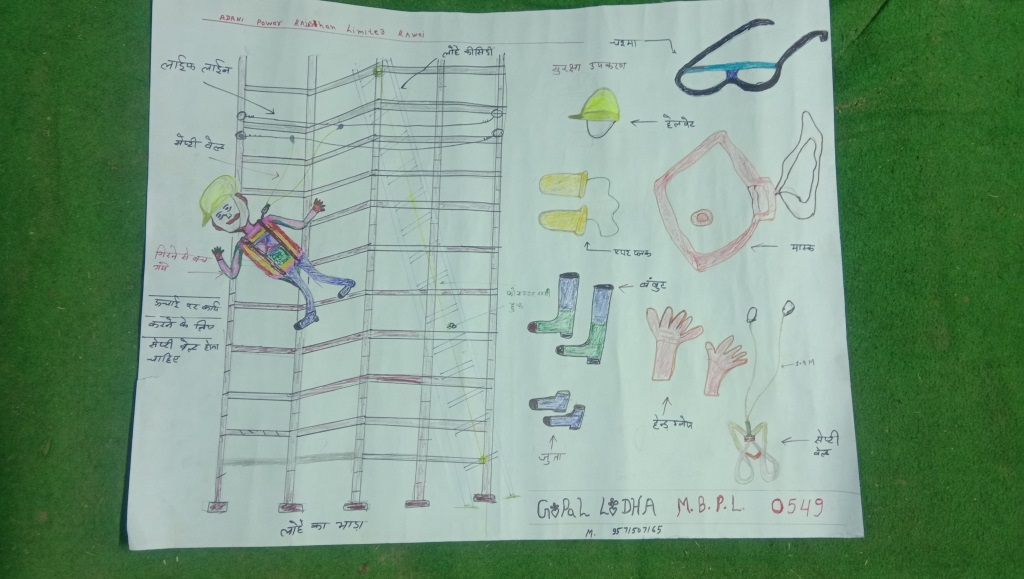 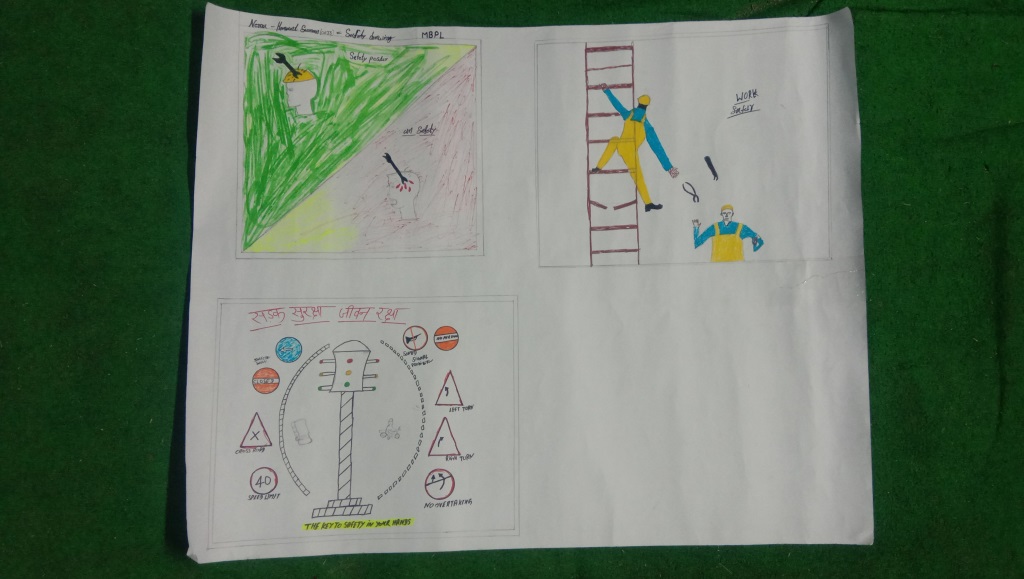 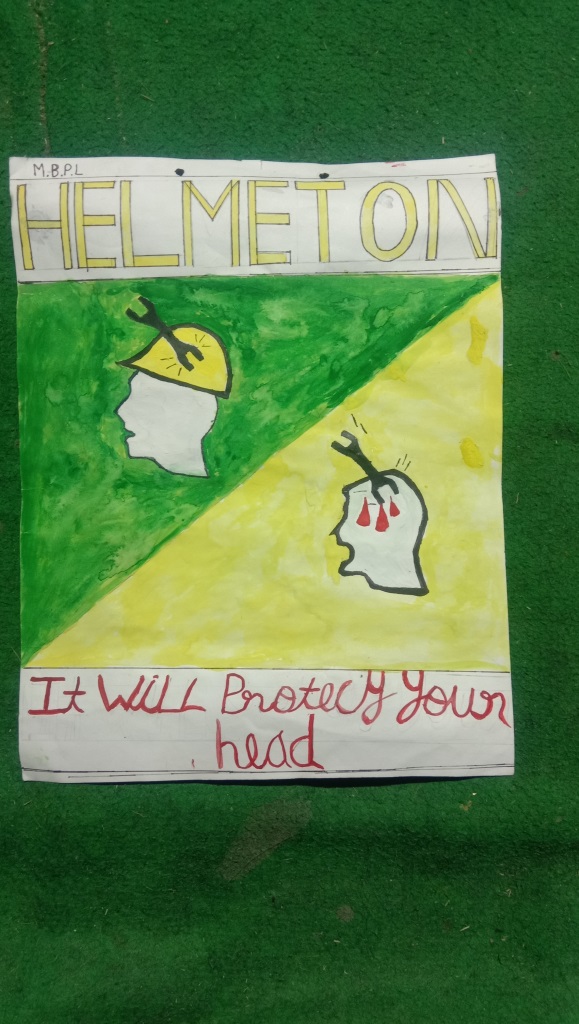 Safety poster
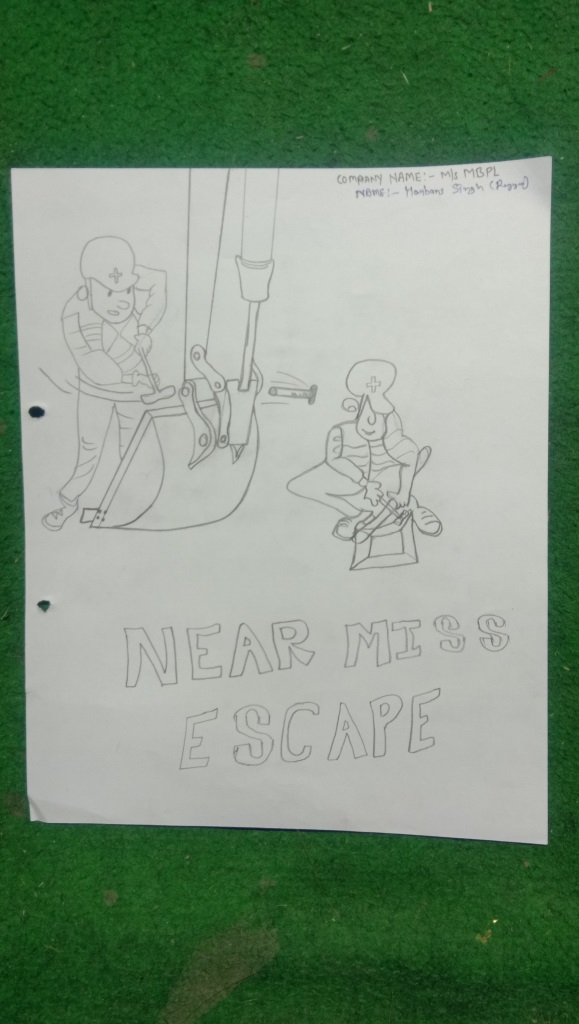 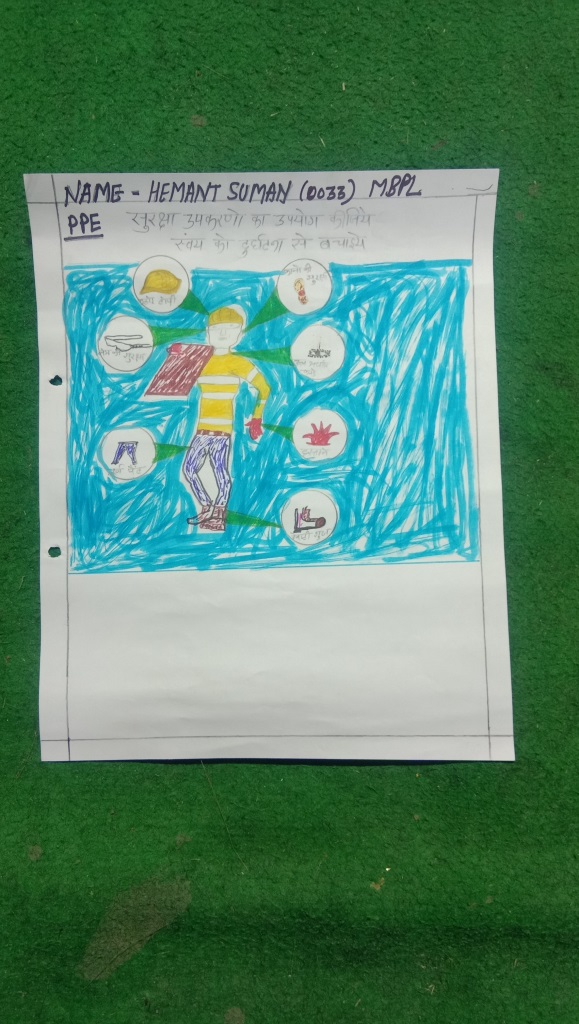 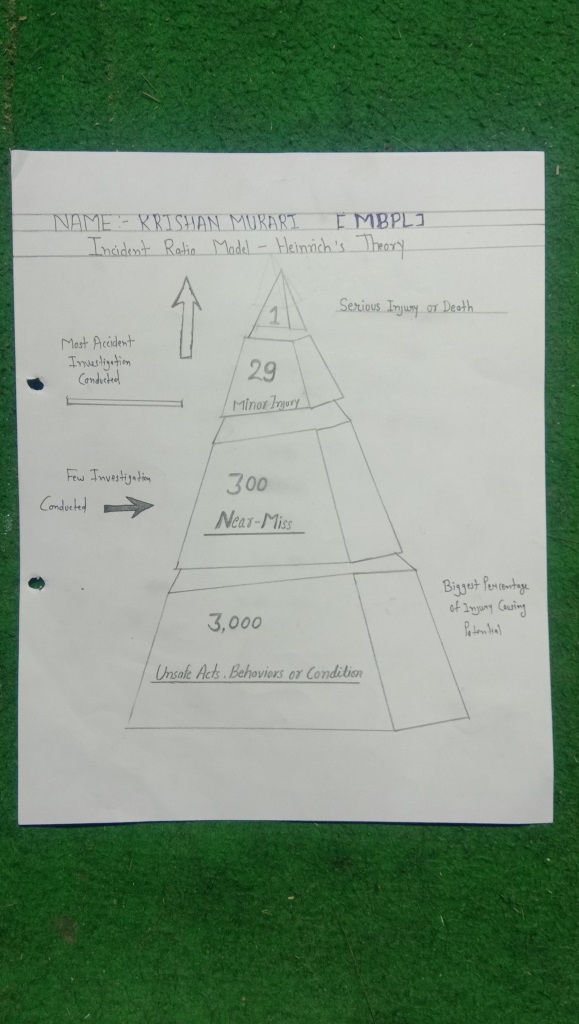 Safety Slogan
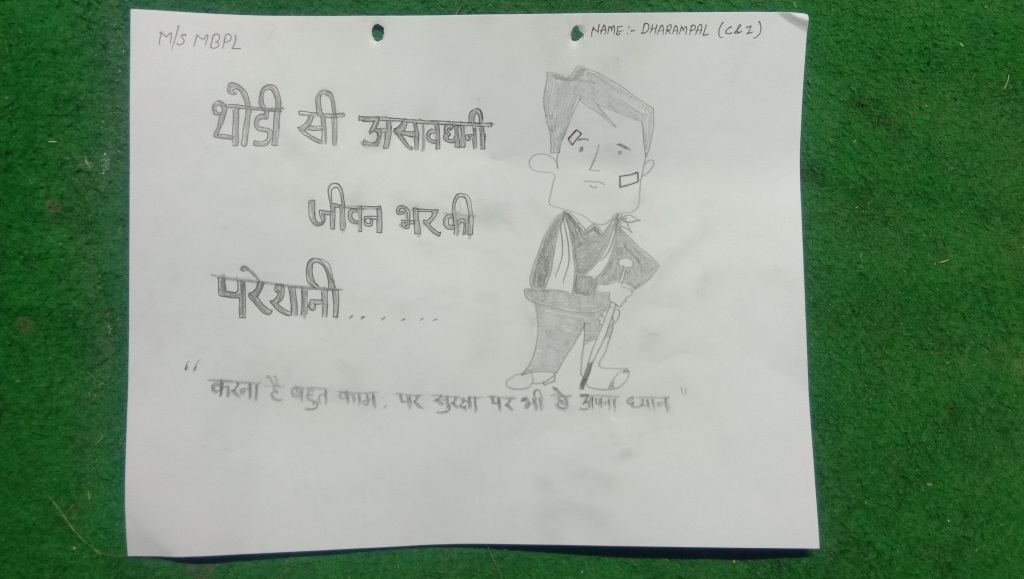 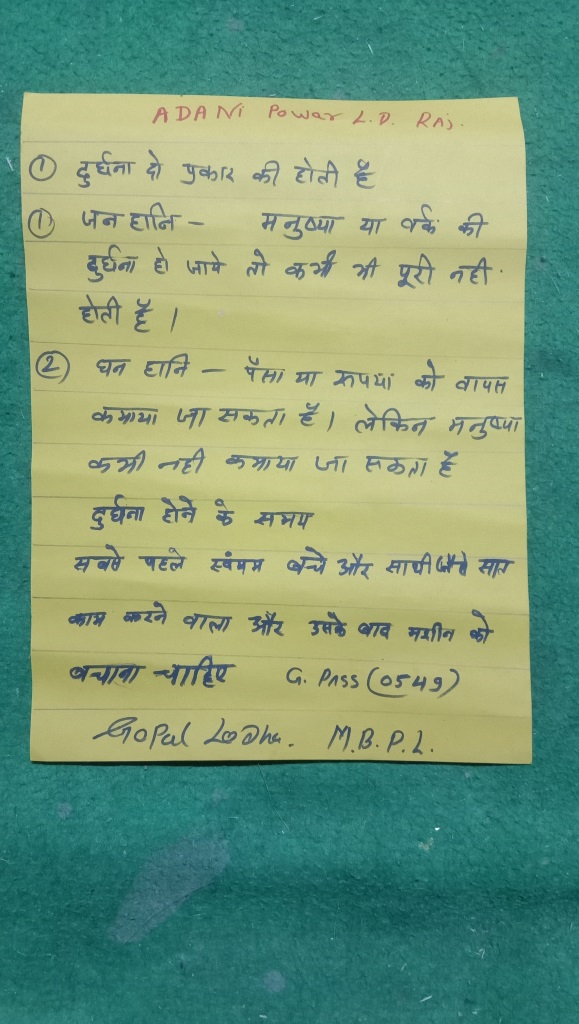 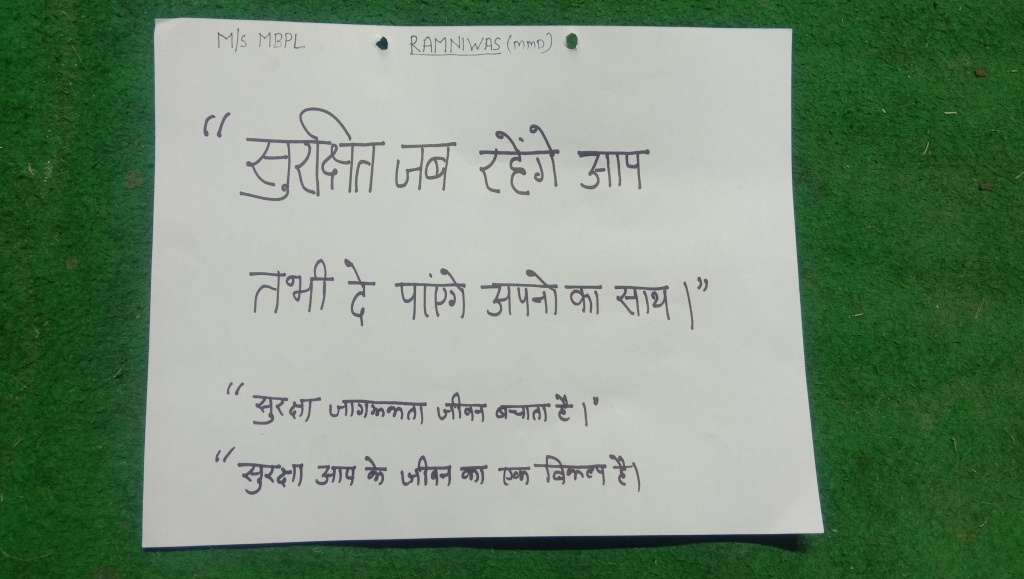 Safety poster Display on Wall
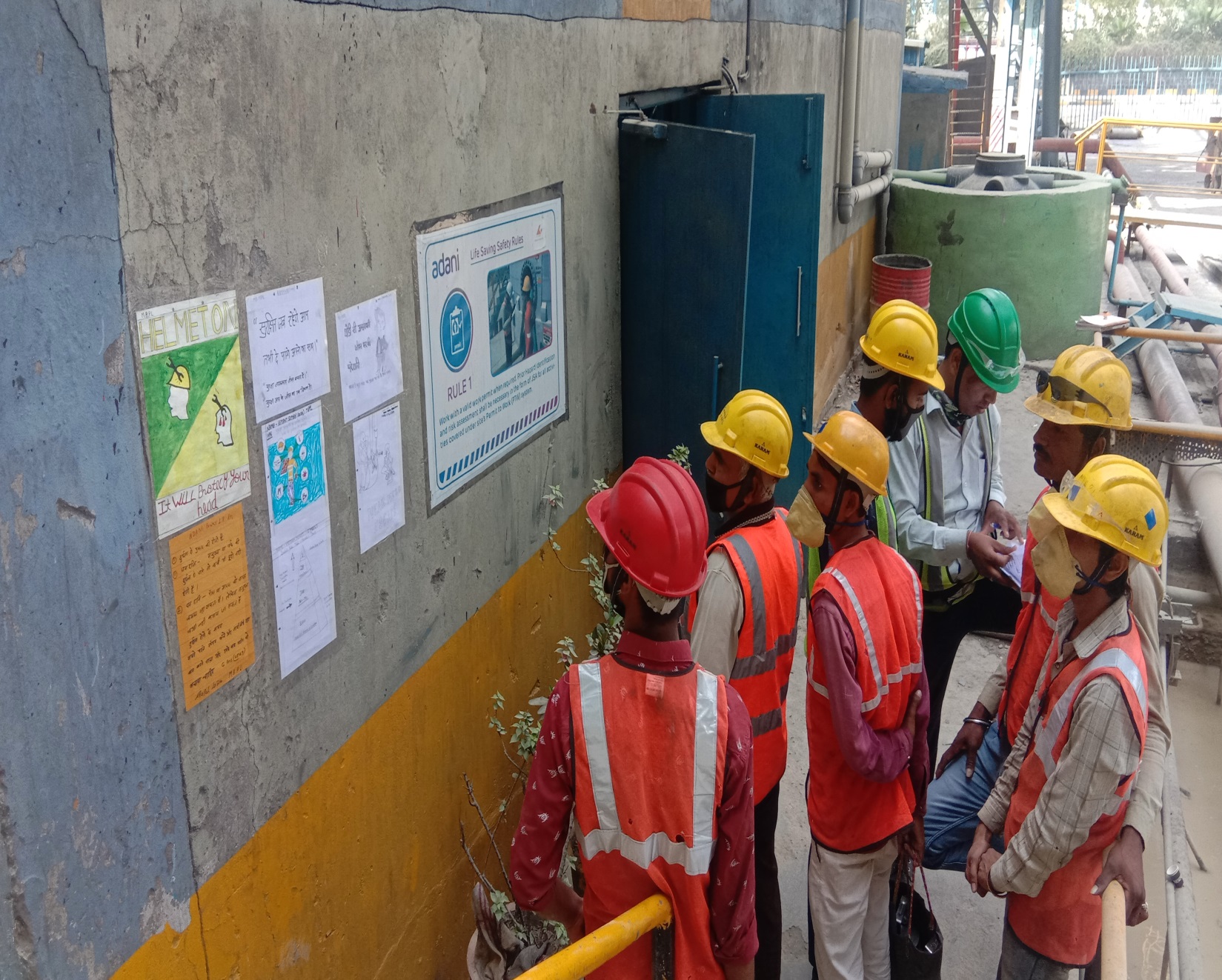 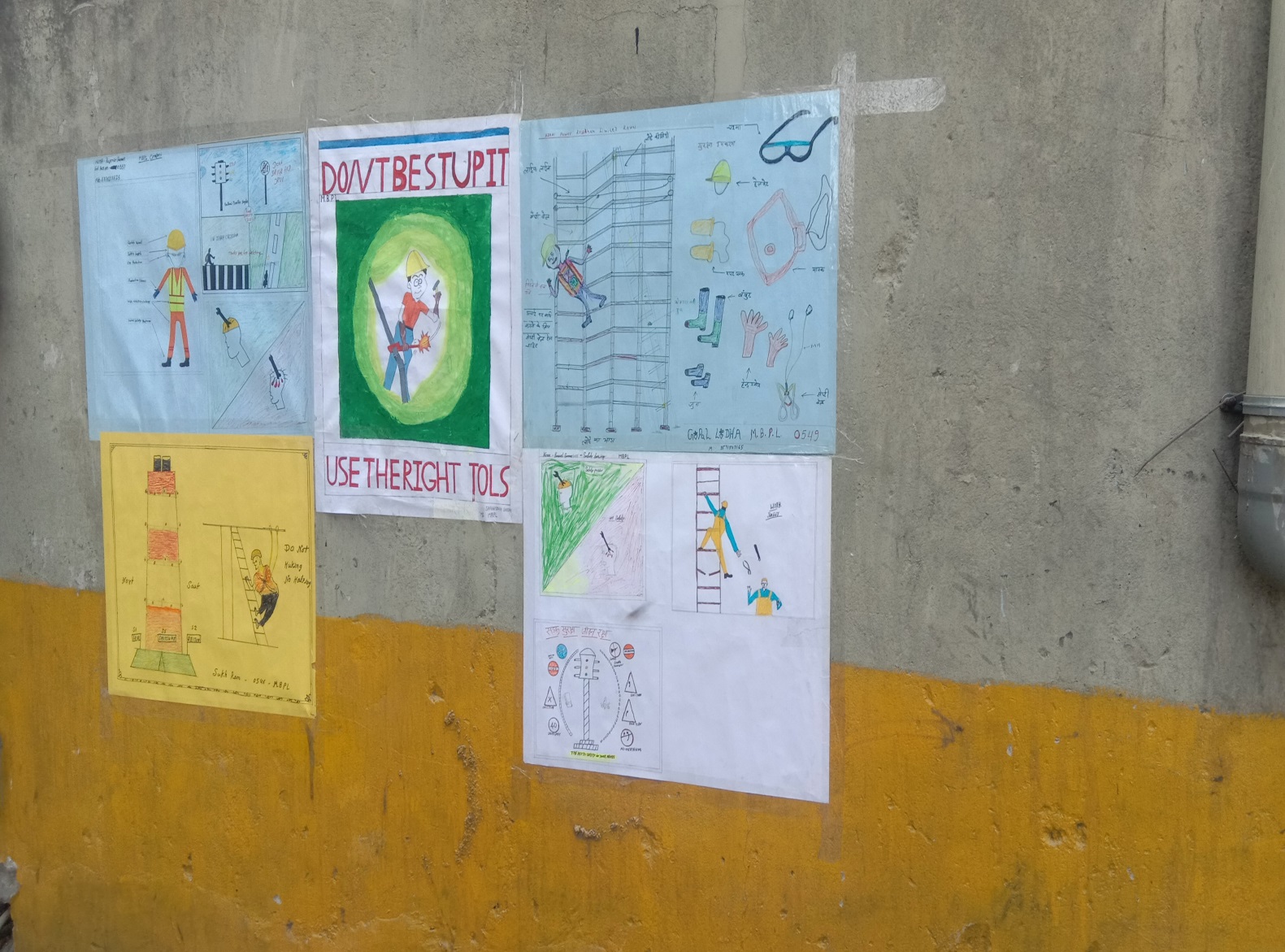 Prize Distribution
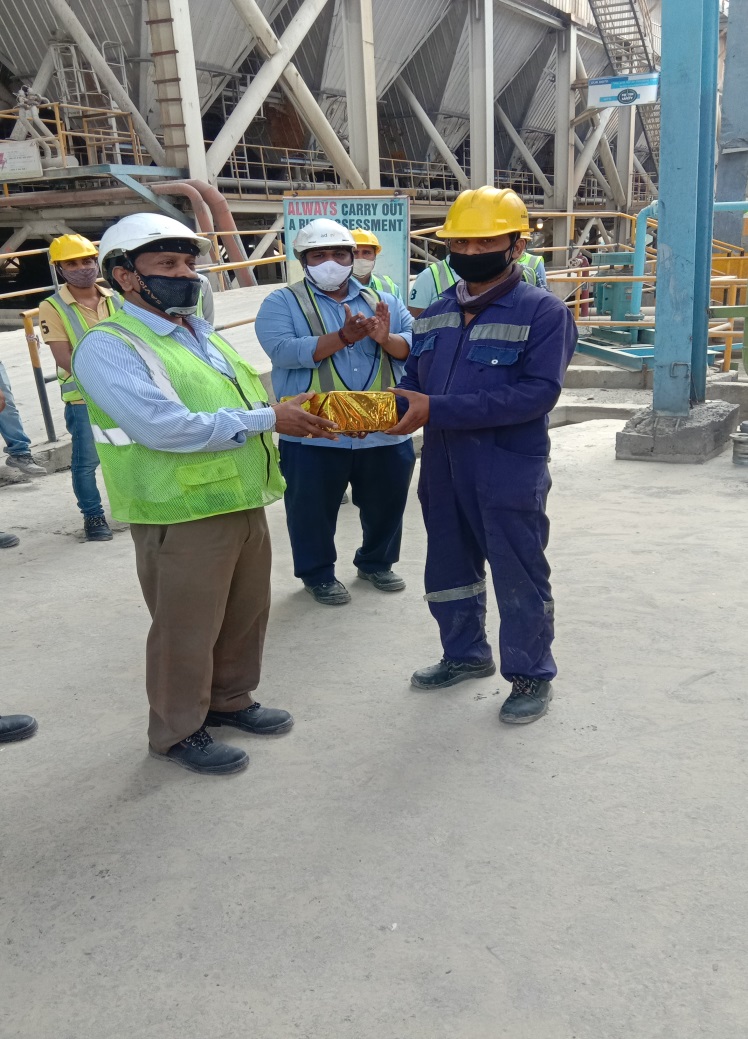 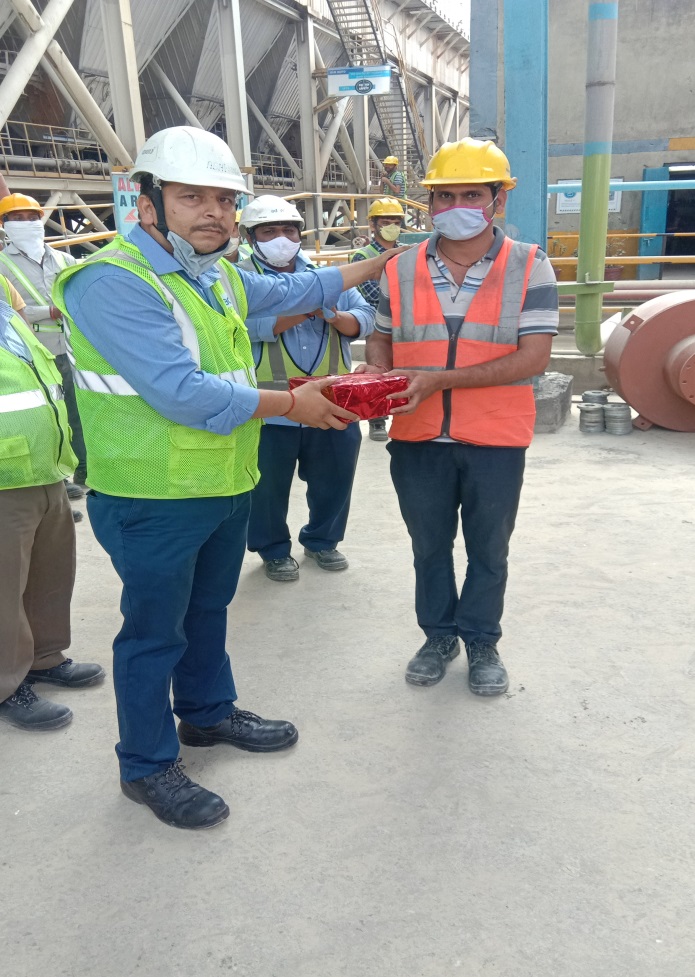 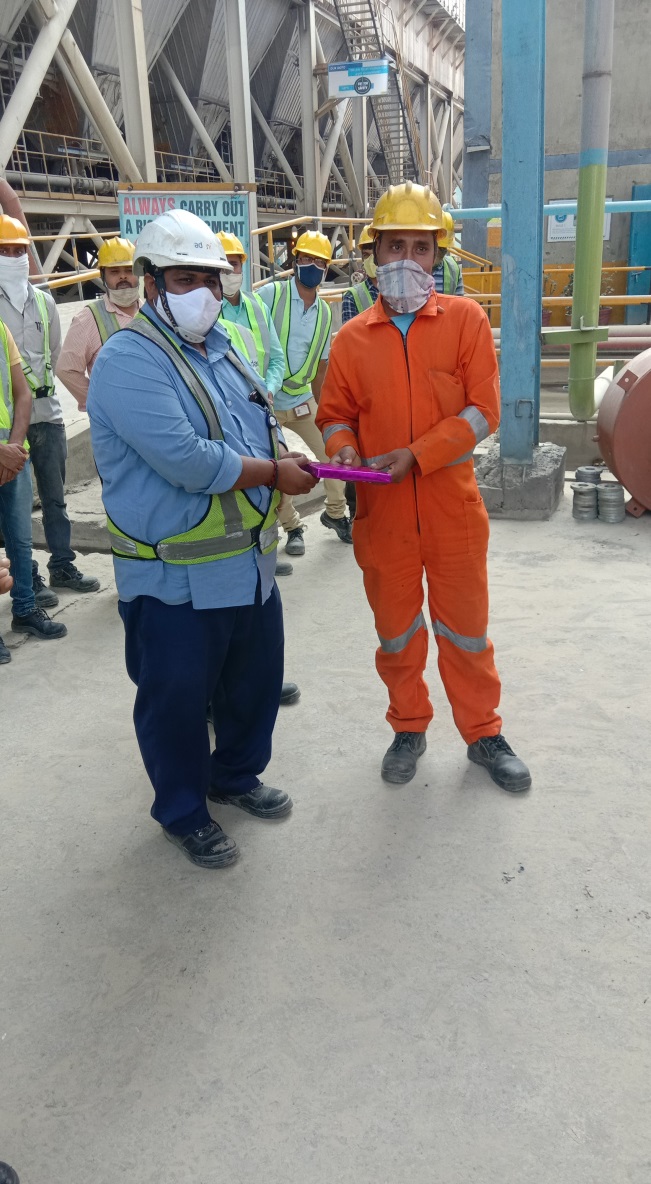 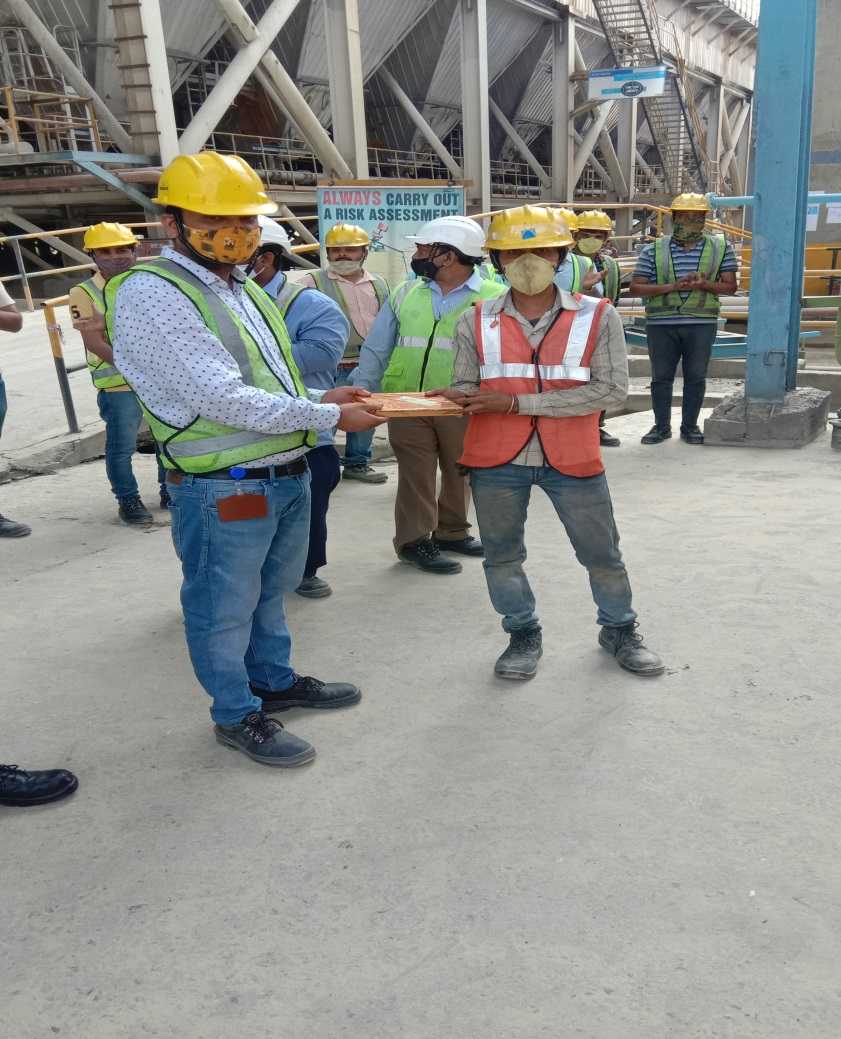 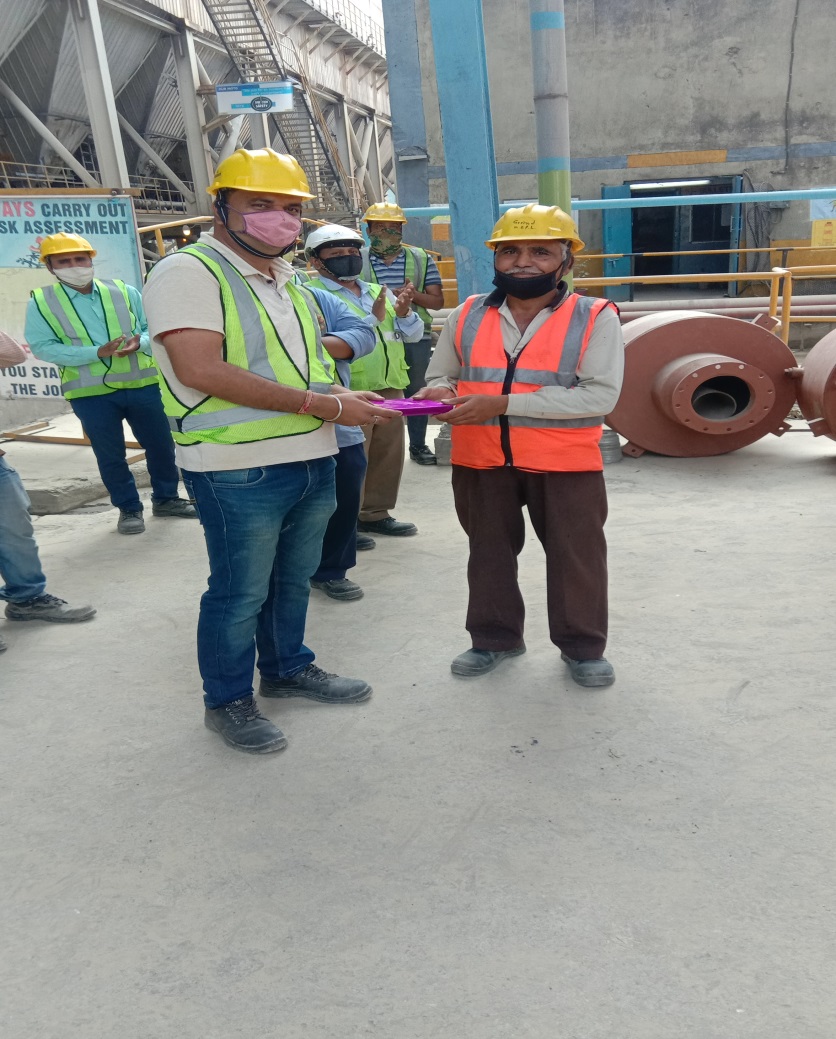 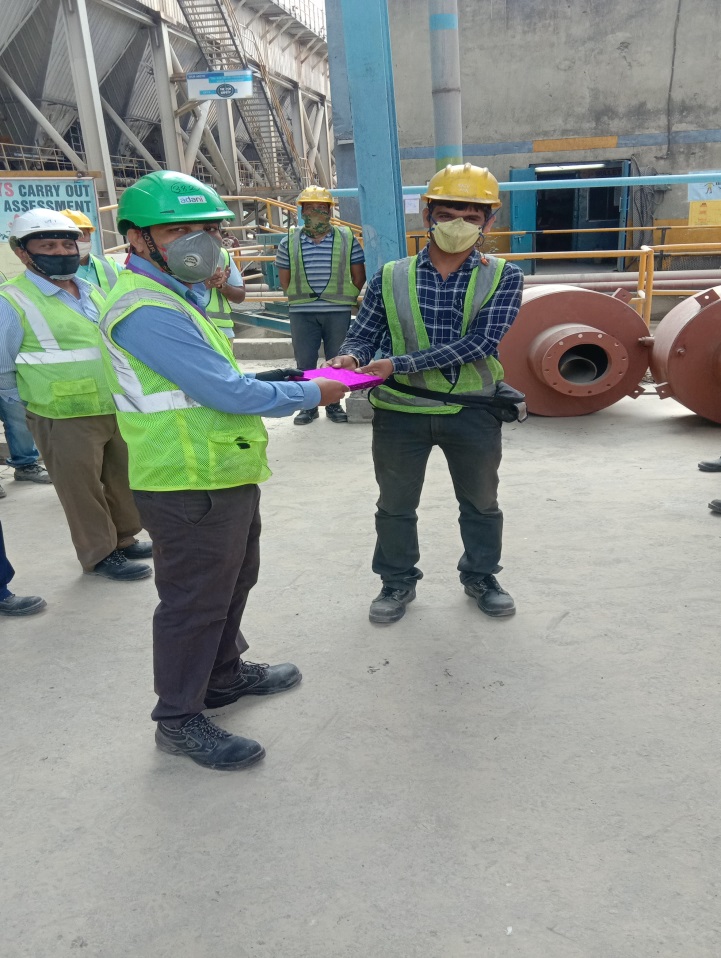 Prize Distribution
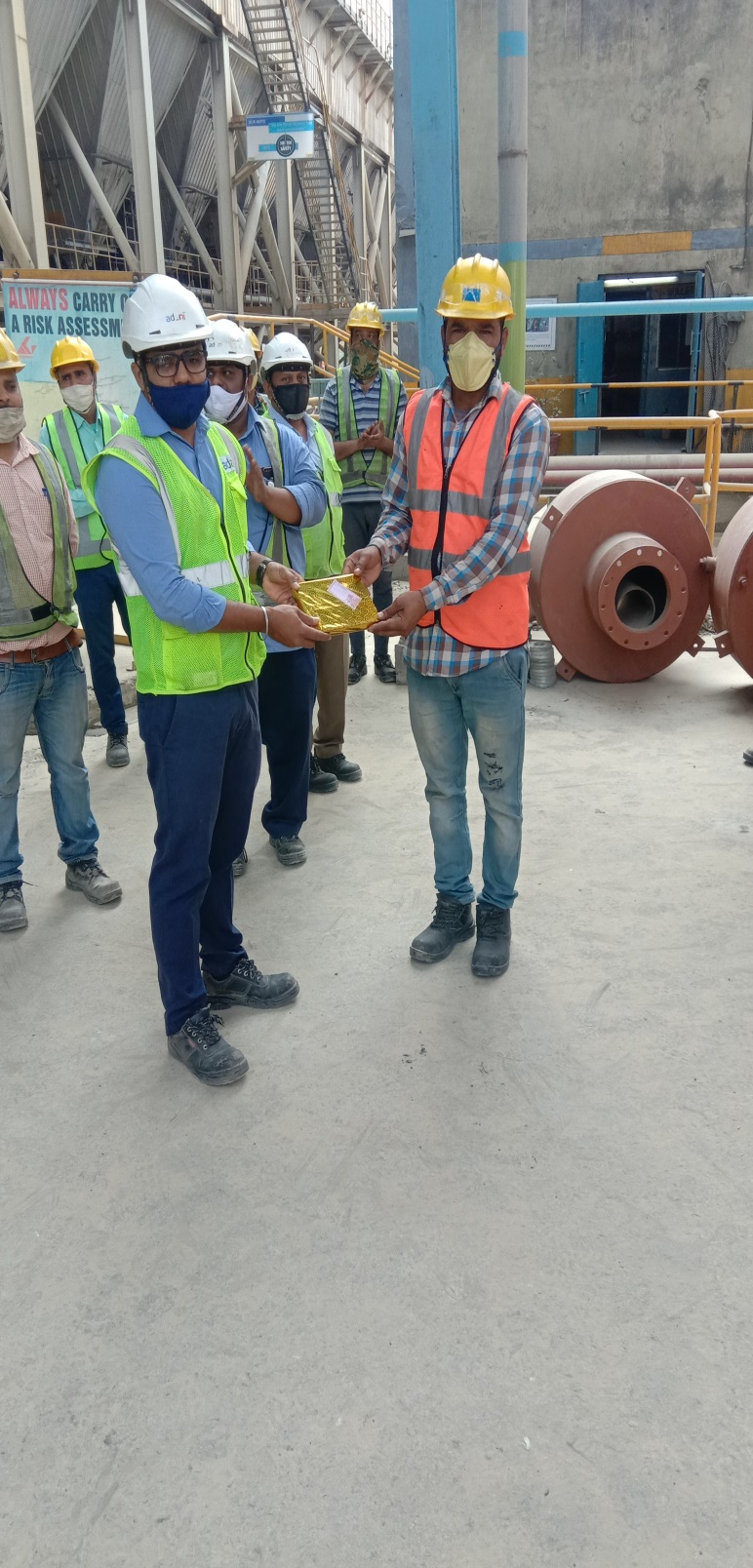 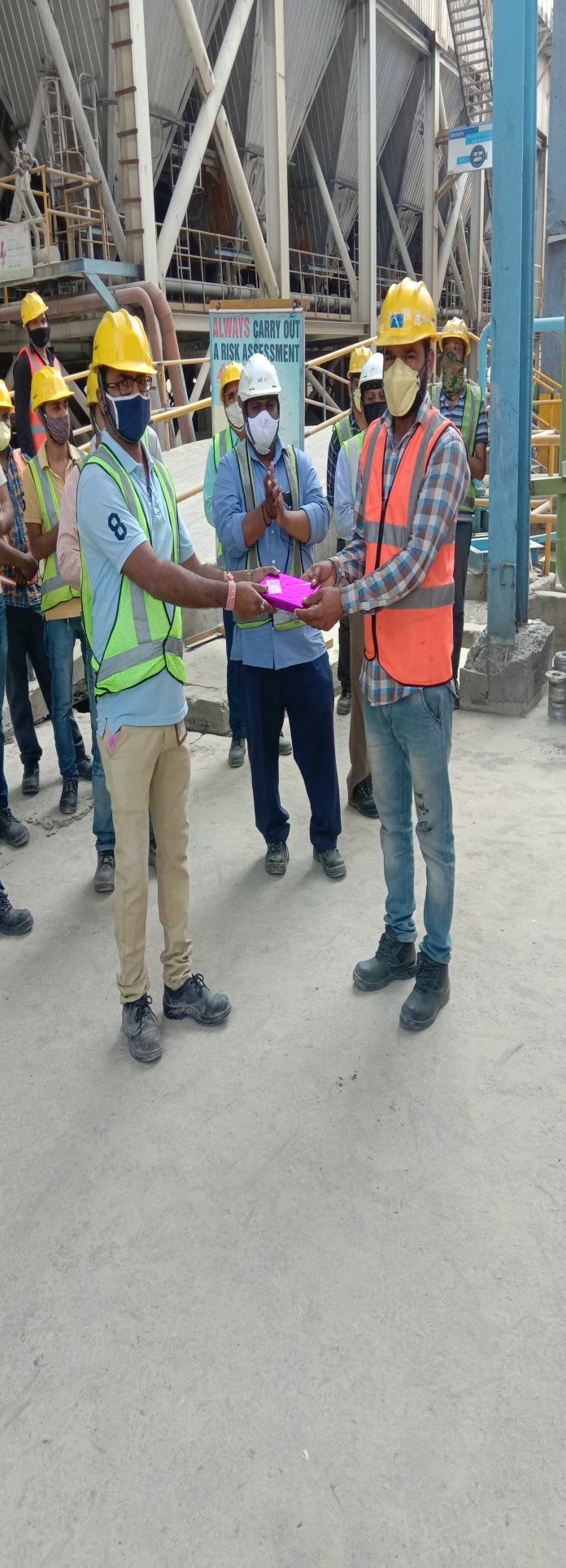 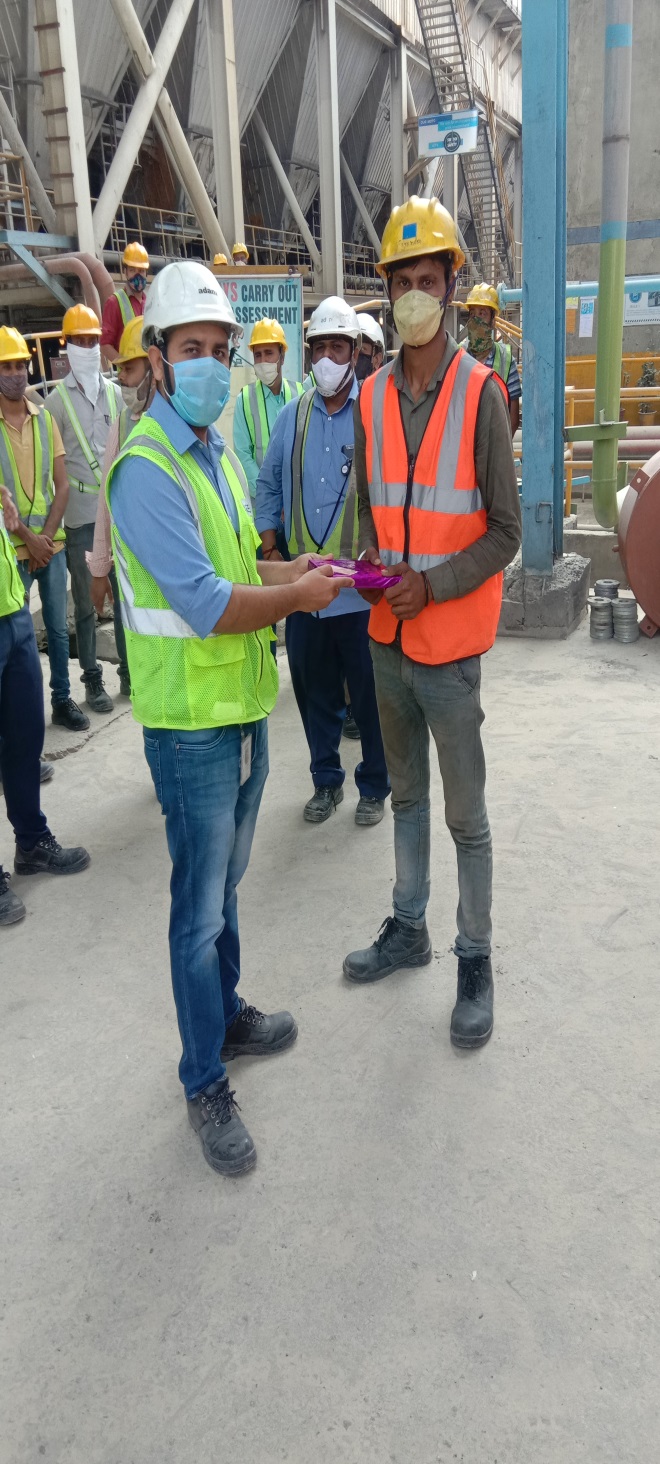 Thanks